STAFF TRAINING
BY
MADHURI SRINIVASAN, RN, BSN, MS, MSN                   
SCHOOL NURSE
DOGWOOD ELEMENTARY
SEVERE ALLERGY
It is a severe allergic reaction to a allergen

Anaphylactic reactions usually happen fast within 3 to 30 minutes of exposure

It causes a sudden drop in BP and heart rate leading to shock
SYMPTOMS
HOW DOES THE EPI-PEN HELP?
EPI-PEN  TIGHTENS BLOOD VESSELS.

Increases heart rate and BP, reduces swelling

Relaxes the muscles around the airways in the lungs
EPI-PEN
ASTHMA
Asthma is a chronic condition that causes your airways to get inflamed and narrow and makes breathing difficult. 

Severe asthma can make it hard to talk or be active.
SYMPTOMS
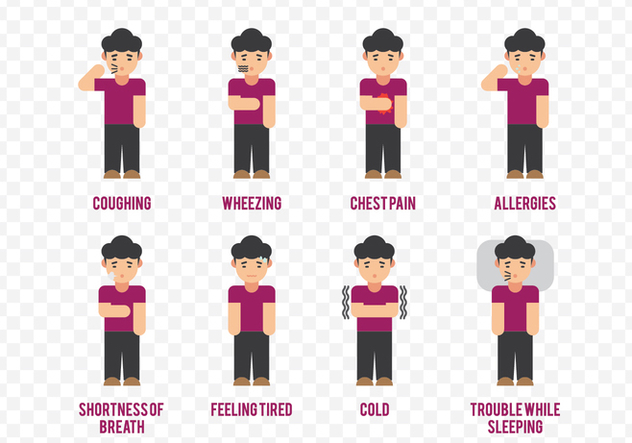 DIABETES
Type 1 diabetes or juvenile diabetes is a chronic condition 

 The pancreas produces little or no insulin. 

Insulin is a hormone needed to allow sugar (glucose) to enter cells to produce energy.
SYMPTOMS
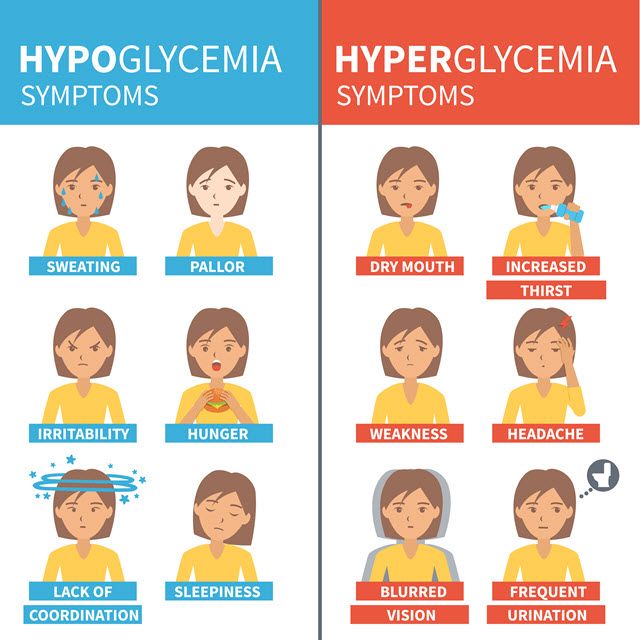 SEIZURES
A seizure is a sudden, uncontrolled electrical disturbance in the brain. 

Most seizures last from 30 seconds to 2 minutes.
 
A seizure that lasts longer than 5 minutes is a medical emergency.
SEIZURE FIRST-AID
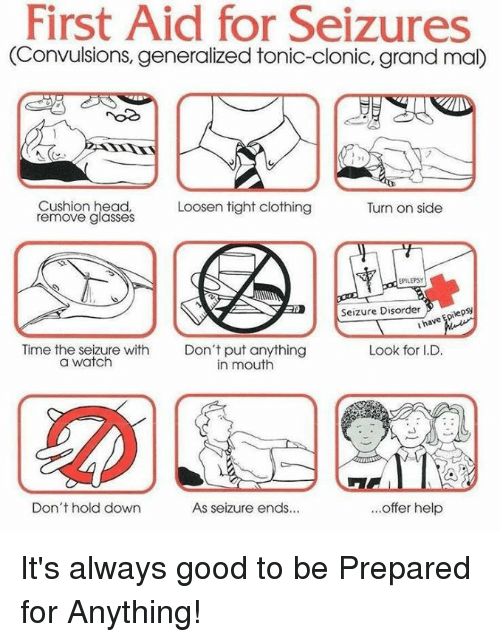